Title IX hearing process
Training for Advisors
Process overview
Formal complaint is received, and an investigation is conducted, then – 
Draft report (and all evidence) – sent to both parties and advisors, who have 10 calendar days to make recommended edits and return to Title IX Investigator
Final report – both parties and advisors must receive a copy of the final report, and all evidence, at least 10 workdays prior to the hearing
Notice of Hearing – sent to both parties and advisors at least 15 calendar days prior to the hearing
Office of Hearing Examiners – If a property right may be taken away and/or the amount in controversy exceeds $2500, either party may request a hearing examiner (“HE”) through the Office of Hearing Examiners within 10 calendar days after Notice of Hearing has been sent
Process Overview, Cont.
After the Hearing
HE reviews all evidence gathered and provides recommended decision to President Dunn 
President Dunn sends notice of his decision to both parties
Both parties have 10 workdays to petition for review of decision to the Executive Director of the BOR
If petition is submitted, the other party is notified and has 5 workdays to provide a written statement to the Executive Director
Advisor’s Role
Mouthpiece for the party represented
Present information during the hearing, question parties and witnesses (as necessary), clarify information and cross-examine “witnesses” (as necessary)
Communication link between advisee and Title IX Coordinator – if desired
Challenge leading, inaccurate and/or irrelevant information
Communicate, support and work with advisee to ensure advisee is involved in and supported throughout the steps of the process
Challenge your biases and ensure you can fairly represent your party
Be familiar with SDBOR Policy 1:17 – Pay close attention to confidentiality and the hearing
Pre-Hearing
Please communicate
Notify the Title IX Coordinator:
If you are no longer able to be the party’s advisor
If you and your party wish to call witnesses not included in the investigation report
If your party wishes to participate in the hearing via Zoom in Morrill Hall – for technology purposes
If you or your party needs accommodations on the day of the hearing
Reviewing Draft Investigation Report
All questions, challenges, recommendations, etc. are welcome – Don’t be shy
Advisors are the mouth-piece, ensure advisees participate in the process
Consider information and determine if relevant to the specific allegations
Challenge areas in which you believe the report is leading, biased or questions your party’s credibility
Avoid altering/questioning others’ statements or adding new evidence – this can be done during the hearing
Remember to review the appendices – question relevancy, request redactions, consider what is missing and question why
Is my party required to attend the hearing
No

“To the extent statements made by a party or witness who does not submit to cross-examination at the live hearing satisfy the relevance rules, they must be considered by the hearing examiner in reaching a determination regarding responsibility; provided, however, the hearing examiner cannot draw an inference about the determination regarding responsibility solely on a party’s or witness’s absence from the live hearing or refusal to answer crossexamination or other questions.”
Preparing for the Hearing
Work with advisee to prepare an opening statement that addresses the allegations and the advisee’s position 
Provide an overview of the allegations from advisee’s perspective
Highlight quotes in the report that strengths advisee’s position – read, out loud, portions of evidence
Consider discussing new evidence
Discuss impact of allegations to advisee
Consider motive
Consider clearing-up discrepancies
Prepare for the Hearing, Cont.
Have a thorough understanding of the investigation report, evidence and additional information from advisee
Prepare notes/documents to assist you during the hearing
Look for any weaknesses or inconsistencies in your advisee’s account and determine how to address such
Determine if additional witnesses need to be involved and notify Title IX Coordinator 
Develop a list of questions to ask each person – think of questions that challenge the other party’s account and/or credibility
Understand that the process is impartial but adversarial – you are not neutral or impartial and could be victim-blaming – prepare advisee and yourself
Prepare for the Hearing, Cont.
Prepare to discuss how allegations do/do not meet the element(s) of review
Examples – consent and impact of alcohol/drugs; fondling vs penetration; reasonable person standard; pattern of behavior; crime of violence…
Use SDBOR Policies 1:17 and 1:17.1 for reference

Work with advisee to prepare a closing statement
Parties may be given the option to submit a final written statement (closing statement) to HE after hearing and prior to HE rendering a decision
Summarize advisee’s position 
Summarize advisee’s account of allegations
Stress important concepts/thoughts
Refute other party’s statements
Preparing for the Hearing, Cont.
Etiquette 
Arrive 10-15 minutes prior to the start of the hearing
Clear your calendar – prepare to stay until 4:00pm or later – same as advisee
Ensure your supervisor is aware of your absence
Don’t play with your phone and request the same for advisee – no texting, phone calls, emails… except during breaks
Dress in business attire – no need to go to extremes
Raise your hand or signal if you need to interject
Legal terminology might be used – ask if you need clarification
Address HE using title or name as requested
Monitor your emotions and remain respectful – Request a break if needed
As an FYI, the hearing will be audio recorded
You may take notes during the hearing
May want to bring a snack for breaks
The Hearing
Process
All HEs have personal preferences for processes, thus, the following may vary

HE begins hearing
Introduces self, case and process 
Asks advisors to introduce self and advisee (including their role in investigation)

Opening statement (no more than 15 minutes)
SDSU Attorney begins
Advisor for Complainant is next
Advisor for Respondent is last
Process, Cont.
Presentation of evidence and testimony
SDSU Attorney begins – Introduces investigation report and calls a “witness”– “witness” answer questions on their own behalf, when done – 
Complainant’s advisor questions “witness”, when done – 	
Respondent’s advisor questions “witness”, when done – 
SDSU Attorney and advisors are offered opportunity to ask final questions (“redirect”) – The “witness” is then dismissed
SDSU Attorney calls and questions second “witness”, when done – 
Complainant’s advisor questions “witness”, when done – 
Respondent’s advisor questions “witness”, when done – 
SDSU Attorney and advisors are offered opportunity to ask final questions
This continues through all “witnesses”
Process, Cont.
Advisors asked for any additional information and/or asked if they “rest” (are done)

Closing arguments – HE will let you know if oral or later in writing
Questioning
Come to hearing with a basic questioning framework for each party/witness
What are the facts and what does the HE need to know
Is the information relevant? If not, consider leaving out.
Framework only – you will add questions during hearing
Watch body language and question changes
Open Vs closed ended questions
Make statements and ask, “correct?” 
Ask if there is anything they want to add
Ask them to tell their story
Challenge the other party
Challenge the witnesses
Ask about missing evidence
[Speaker Notes: how does it show that an allegation is more or less likely to be true]
Questioning, Cont.
Persist with getting direct answers – don’t allow parties to talk around a question
Ask for specifics of sexual assault allegations – Don’t shy away from relevant, personal questions
Ask for explanations and/or challenge inconsistencies
Objections
You don’t have to “object” – This is not a legal proceeding 

Areas of possible objections
Rape-shield – “…the complainant’s sexual predisposition or prior sexual behavior are not relevant, unless such questions and evidence about the complainant’s prior sexual behavior are offered to prove that someone other than the respondent committed the conduct alleged by the complainant, or if the questions and evidence concern specific incidents of the complainant’s prior sexual behavior with respect to the respondent and are offered to prove consent.”  SDBOR Policy 1:17 (5.3.5)
Objections, Cont.
Relevancy – questions should remain specific to the allegations and determining whether a person is responsible for the elements of review, the allegations are valid, and/or the parties/witnesses are credible
how does the question/information show that an allegation is more or less likely to be true

Expert testimony – If discussing medical facts (i.e., effects of alcohol on the body) only facts that would commonly be known by the general public should be discussed – not areas that would require expert education, training, skills or experience.
Closing Statement
Closing statements are almost always given orally
The purpose of a closing statement is to summarize your party’s account and evidence (or to dispute the other party’s evidence)
Typically, approximately 30 minutes are given for advisors to work with parties to finalize their closing statements 
Please keep closing statements to 15 minutes or less
Complainant is usually asked to present first, then Respondent
Closing statements, like opening statements, are only delivered once (No cross-examination)
Post-Hearing
Closing Statement
If asked for closing statement in writing –
Work with advisee – ensure advisee has input and an opportunity to review
Submit on time – HE will provide directions on how to submit
If needed request access to hearing recording and use it to refresh your memory, gather your thoughts…
Determination
HE proposes a determination to President Dunn 
President Dunn accepts, rejects or modifies determination and establishes sanctions if needed
Parties can petition for a review –  Advisors may be asked to assist
Following the petition deadline, Title IX Coordinator implements any sanctions

Advisors might not be notified of the outcome of the hearing
Informal resolution
Informal Resolution
“At any point prior to reaching a determination regarding responsibility the institution may facilitate an informal resolution process…”
Formal complainant must be filed
Written notice provided to parties
Must obtain the parties’ voluntary, written consent to process
Parties can withdraw from the process and proceed with a hearing
Resolution might become part of Student Conduct record

May not be used to resolve allegations that an employee sexually harassed a student.
Final Tips
Things to consider
Frequent short breaks are taken, but the HE often does not take a lunch break
Tell her if you need a longer break for lunch. This will not offend her.
Snacks will be provided, but you may want to bring your own food
Water will be provided, you may bring your own drinks
Parents may come with the student but will have to wait in the hallway or in another building. The student can talk to the parents during breaks, but not during the hearing
Witnesses will want to bring something to do, as they will likely have several hours of waiting
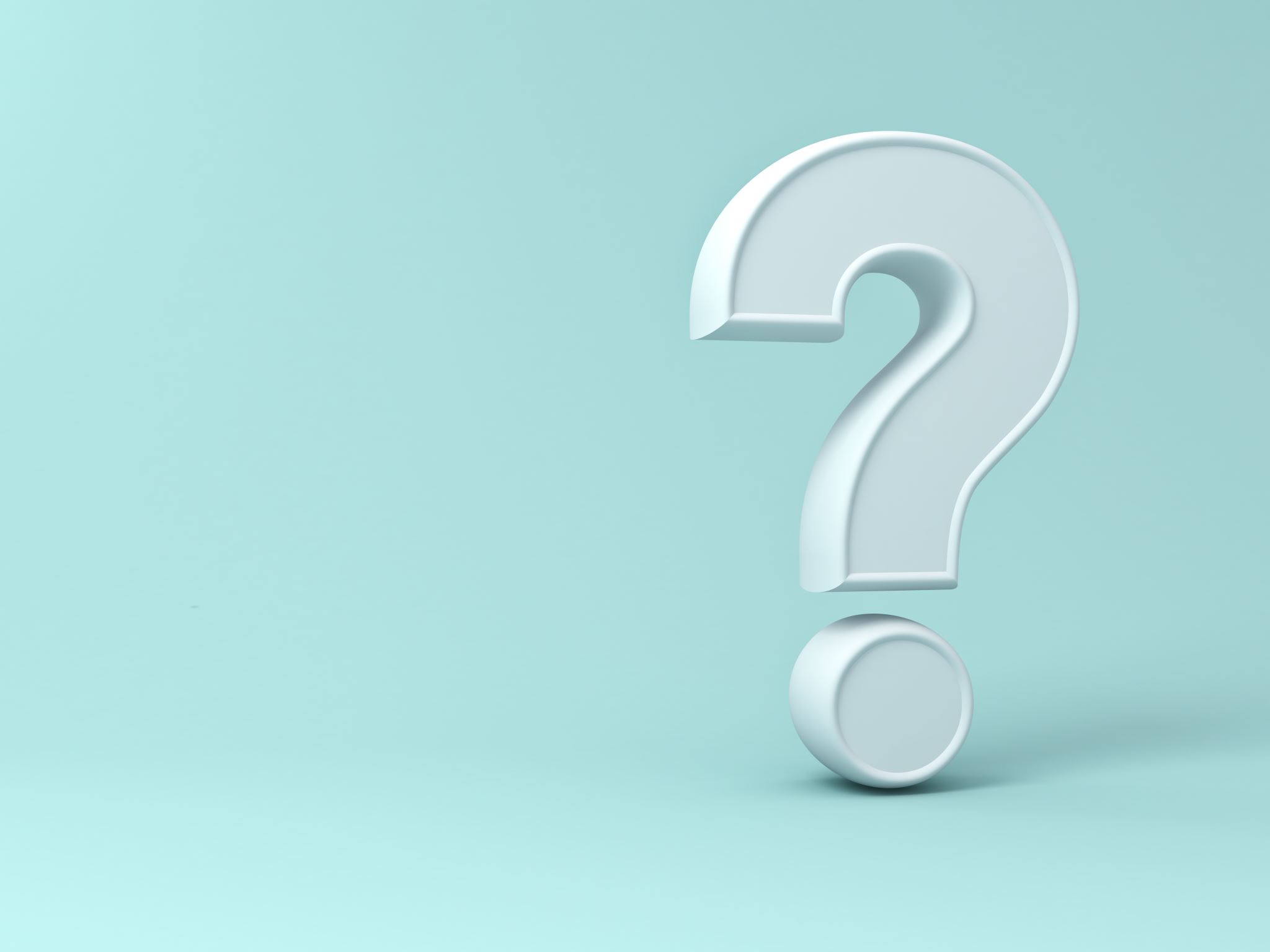 Questions